How to write a persuasive paragraph
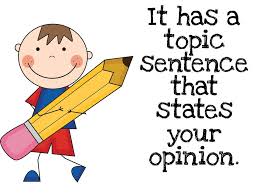 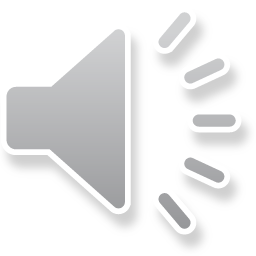 Hello, Beta and B students! I hope you are safe and managing to study at home. Today, I’m going to demonstrate how to write a persuasive paragraph about smartphones.
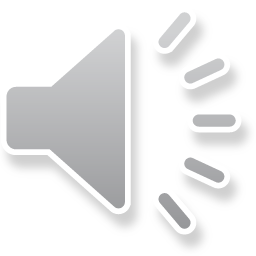 In your assignment number two, you are asked to choose one advantage of smart phones and make a persuasive point. In my demonstration, I will do the opposite. I will choose one disadvantage of smart phones and make a persuasive point. The process will be the same.
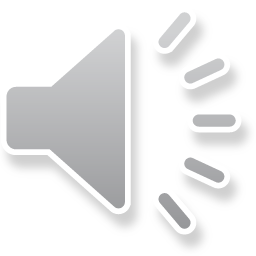 First, I’m going to fill out a plan for my paragraph. I advise you to begin with a plan whenever you write an assignment. The plan will help you to think through your ideas and will let you see whether your supporting sentences really support your topic sentence before you spend time writing your paragraph.
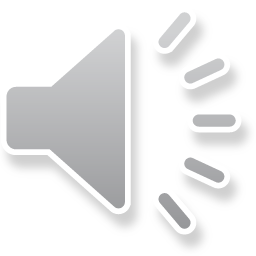 Let’s begin!
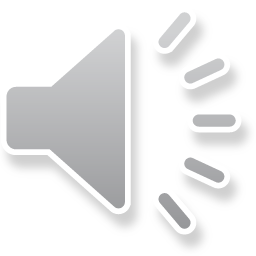 My plan for a disadvantage of smart phones:
Topic: smart phones
Controlling idea: allow companies to manipulate people
Topic sentence: Smart phones allow companies to manipulate people.
Supporting sentences:
1. Companies collect data from your smart phone use and target you with advertisements.
2. Companies sell your data to other companies which also target you with ads
Concluding sentence: In these ways, companies use smart phones to control people’s purchasing habits.
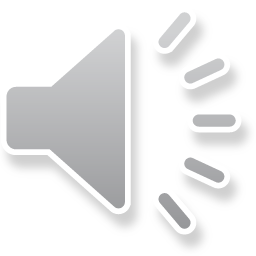 In a persuasive essay, you need to try to change your reader’s ideas by encouraging them to agree with your viewpoint. You can do this by explaining your opinion, by giving examples to illustrate what you mean and by using emotive language.
OK. Now I am ready to write my first draft. When I have finished, I will read it through and think about how I can improve it. Here we go…
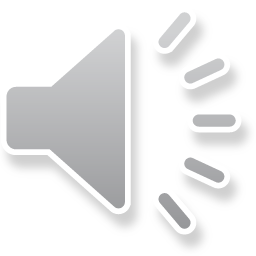 Draft 1:
Smart phones allow companies to manipulate customers. Companies are continually collecting data about people’s smart phone use. They use this information to target them and their friends, enticing them with advertisements to buy things. These companies sometimes sell the data they collect to third-party companies which also target people on their phones with advertisements. In these ways, companies use smart phones to control people’s purchasing habits.
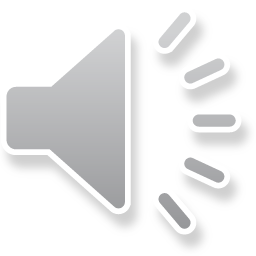 OK. It’s looking good, but I think I can improve it. I’m going to add some adverbs to connect my ideas.
Draft 2:
            Smart phones allow companies to manipulate customers. First, companies are continually collecting data about people’s smart phone use. They use this information to target them and their friends, enticing them, with advertisements, to buy things. Moreover, these companies sometimes sell the data they collect to third-party companies which also target people on their phones with advertisements. In these ways, companies use smart phones to control people’s purchasing habits.
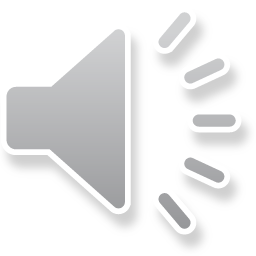 Great. I like it, but I think I can put in some extra information to make it more real and more persuasive…
Draft 3:
            Smart phones allow companies to manipulate customers. First, Companies which sell merchandise, like Amazon, or provide services like Facebook, are continually collecting data about people’s smart phone use. They record what you buy, where you go and even who you visit through your GPS signal. They use this information to target customers and their friends, enticing them with advertisements to buy things. Moreover, these companies sometimes sell the data they collect to third-party companies which also target people on their phones with advertisements, encouraging them to buy products or services. In these ways, companies use smart phones to control people’s purchasing habits.
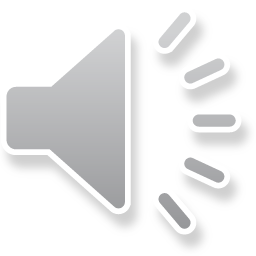 OK, great. Oh… I just read it and realized that I used the word, “companies” five times! I wonder if there is a synonym I can use to make my sentences less repetitive and more stylish…
How can I find a synonym? Well, just use your dictionary’s thesaurus function, or type the word, “Thesaurus” into Google and you will come to this:
Thesaurus.com | Synonyms and Antonyms of Words at ...
www.thesaurus.com
www.thesaurus.com
Thesaurus.com is the world's largest and most trusted free online thesaurus brought to you by Dictionary.com. For over 20 years, Thesaurus.com has been helping millions of people improve their mastery of the English language and find the ...
Just click on it and type a word into the search box. Then press enter and you will have a list of words to choose from. Be careful! Not all the words will fit in your sentence. You will need to check the meaning before you use it to replace a word in your paragraph!
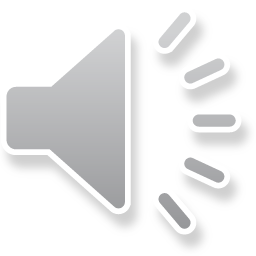 Anyway, I found the word, “business” as a synonym for the word “company”. Let’s try…
Draft 4:
            Smart phones allow companies to manipulate customers. First, companies which sell merchandise, like Amazon, or provide services like Facebook are continually collecting data about people’s smart phone use. They record what you buy, where you go and even who you visit through your GPS signal. They use this information to target customers and their friends, enticing them with advertisements to buy things. Moreover, these companies sometimes sell the data they collect to third-party businesses which also target people on their phones with advertisements, encouraging them to buy products or services. In these ways, companies use smart phones to control people’s purchasing habits.
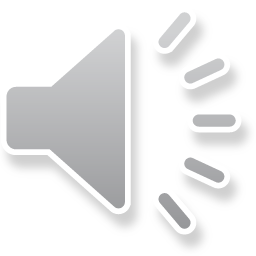 OK, I’m feeling happier with my work, but because this is a persuasive paragraph, I think I will add one or two emotive adjectives to awaken my reader’s sense of outrage at what these companies are doing. It’s a clever way to work on changing my reader’s mind without them realizing it! Here goes…
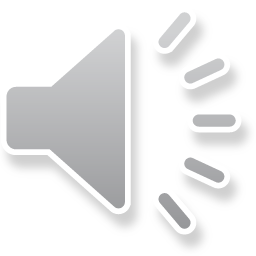 Draft 5:
            Smart phones allow companies to manipulate customers. First, greedy companies which sell merchandise, like Amazon, or provide services, like Facebook, are continually collecting data about people’s smart phone use. They record what you buy, where you go and even who you visit through your GPS signal. They use this information to cynically target customers and their friends, enticing them with advertisements to buy things. Moreover, these companies sometimes unscrupulously sell the data they collect to third-party businesses which also target people on their phones with advertisements, encouraging them to buy products or services. In these ways, avaricious companies use smart phones to control people’s purchasing habits.
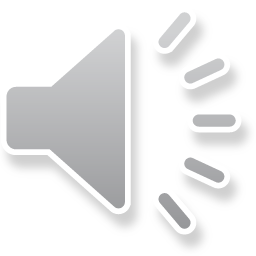 OK. Now I’m happy with my paragraph! Let’s put it all together…
My persuasive paragraph explaining one negative point about smart phones:
         Smart phones allow companies to manipulate customers. First, greedy companies which sell merchandise, like Amazon, or provide services, like Facebook are continually collecting data about people’s smart phone use. They record what you buy, where you go and even who you visit through your GPS signal. They use this information to cynically target customers and their friends, enticing them with advertisements to buy things. Moreover, these companies sometimes unscrupulously sell the data they collect to third-party businesses which also target people on their phones with advertisements, encouraging them to buy products or services. In these ways, avaricious companies use smart phones to control people’s purchasing habits.
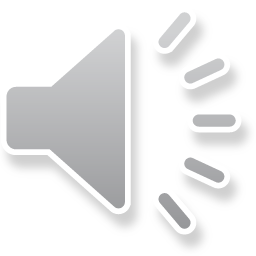 Yeah! I’ve finished! Good luck with your assignments! Make sure you start with a plan! Don’t forget, you need a strong topic sentence showing the reader how you feel about the topic you are writing about and then you need to argue your point in your supporting sentences and extra information.
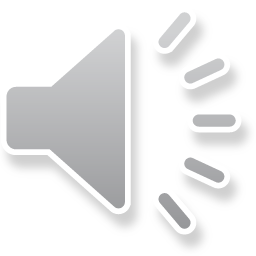 Please Keep watching tosaenglish.com for more lessons. Take care and stay safe!
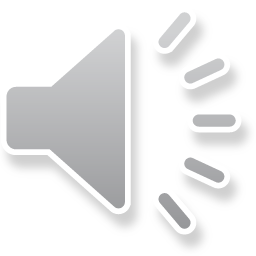